Ausklammern
Unter „Ausklammern“ versteht man, dass Summenterme in Produkte umgewandelt werden.
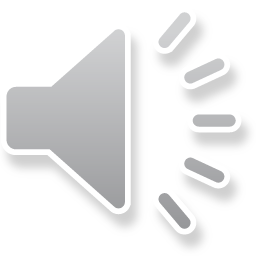 Beispiel 1
b
c
a
a
SUMME
Umwandlung
( b + c )
a
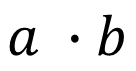 Produkt
Beispiel 2
SUMME
1. Summand
2. Summand
Umwandlung
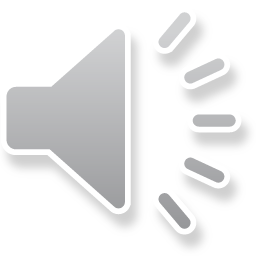 Produkt
2. Faktor
1. Faktor
Beispiel 3
Beispiel 4
PRIMFAKTOR-ZERLEGUNG
?
Beispiel 5
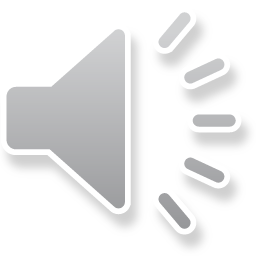